Речевые и  неречевые звуки
Подготовила воспитатель:
Асоскова А.Д.
А-
У-
Ш-
О				

Звуки  из которых состоит 
наша речь, 
называются речевые звуки
Речевые звуки
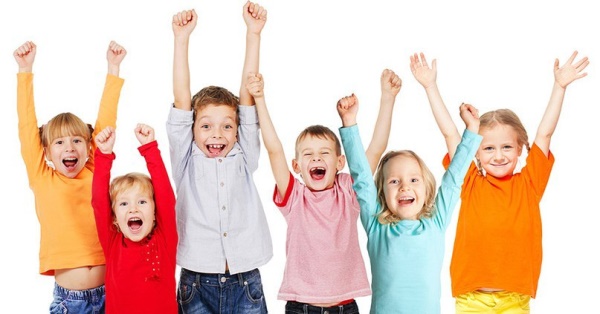 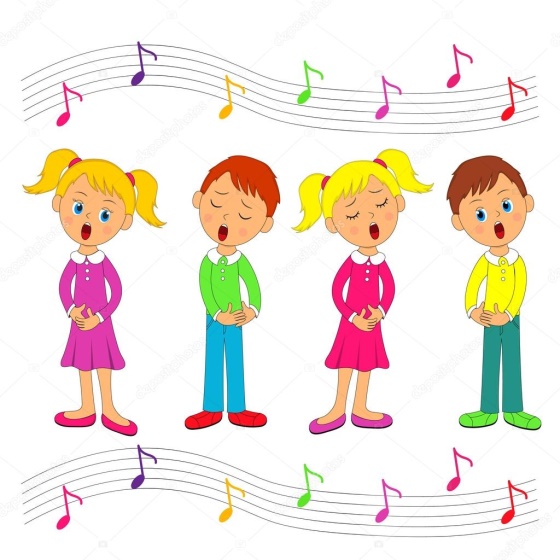 Звуки окружающего мира, 
называются неречевые звуки
Неречевые звуки
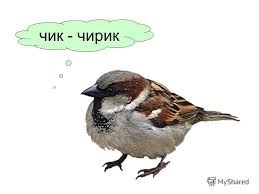 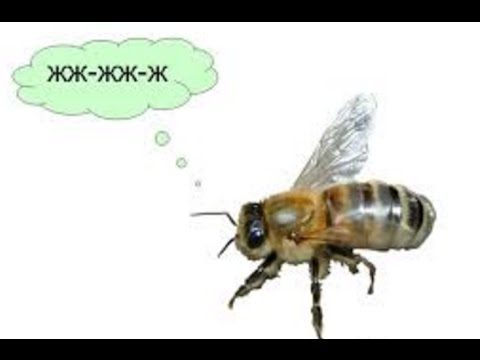 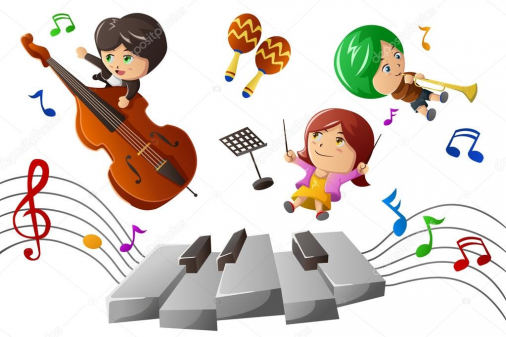 Гласные звуки			Согласные звуки
 А-							Д-
 О-							 Т-	
 У-							С-
 Ы-							Ш-
 Э-
 И-




 Почему эти звуки 
 называют гласные?				Почему эти звуки 
						называют согласные?
Твёрдые согласные			Мягкие 							согласные
М-							Ть
Н-							Мь
Ж-							Нь
 К-							Сь

Почему их называют 				Почему их называют твёрдыми согласными?			мягкие согласные?
Определи место звуков 
А-				АХ
О-
У-
		Назовите гласные звуки, каким цветом они 		обозначены?
		 
		Назовите согласные звуки, каким цветом они 			обозначены? 
				ОХ 
 АУ
Звуковой анализ слов
Сколько звуков в слове   
КИТ  
				     
 					КОТ 



Назови гласные звуки в этих словах,
Каким цветом они обозначены?
Назови согласные звуки, какие они?
Какой фишкой они обозначены?
Игра    «Что лишнее?»
1)  Назови  лишний предмет где нет звука  «А» ?



2)  Назови  лишний предмет где нет звука  «У» ?



3) Назови  лишний предмет где нет звука  «О» ?
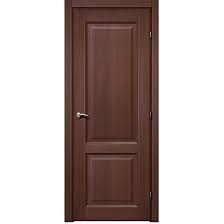 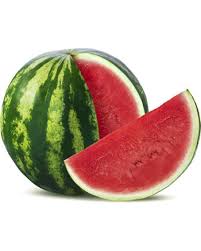 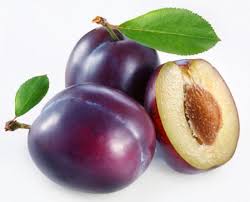 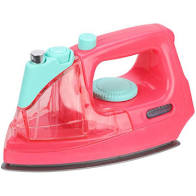 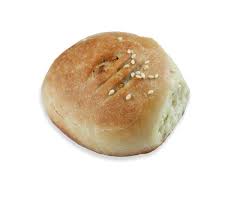 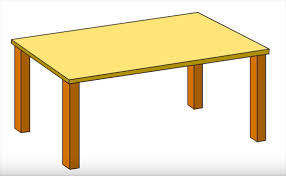 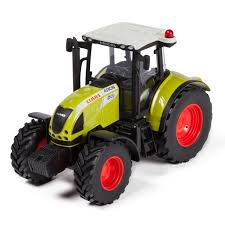 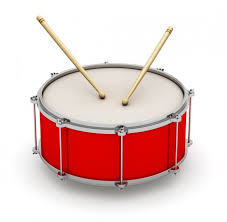 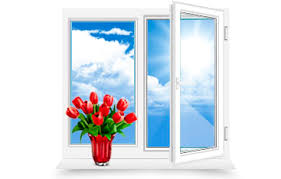